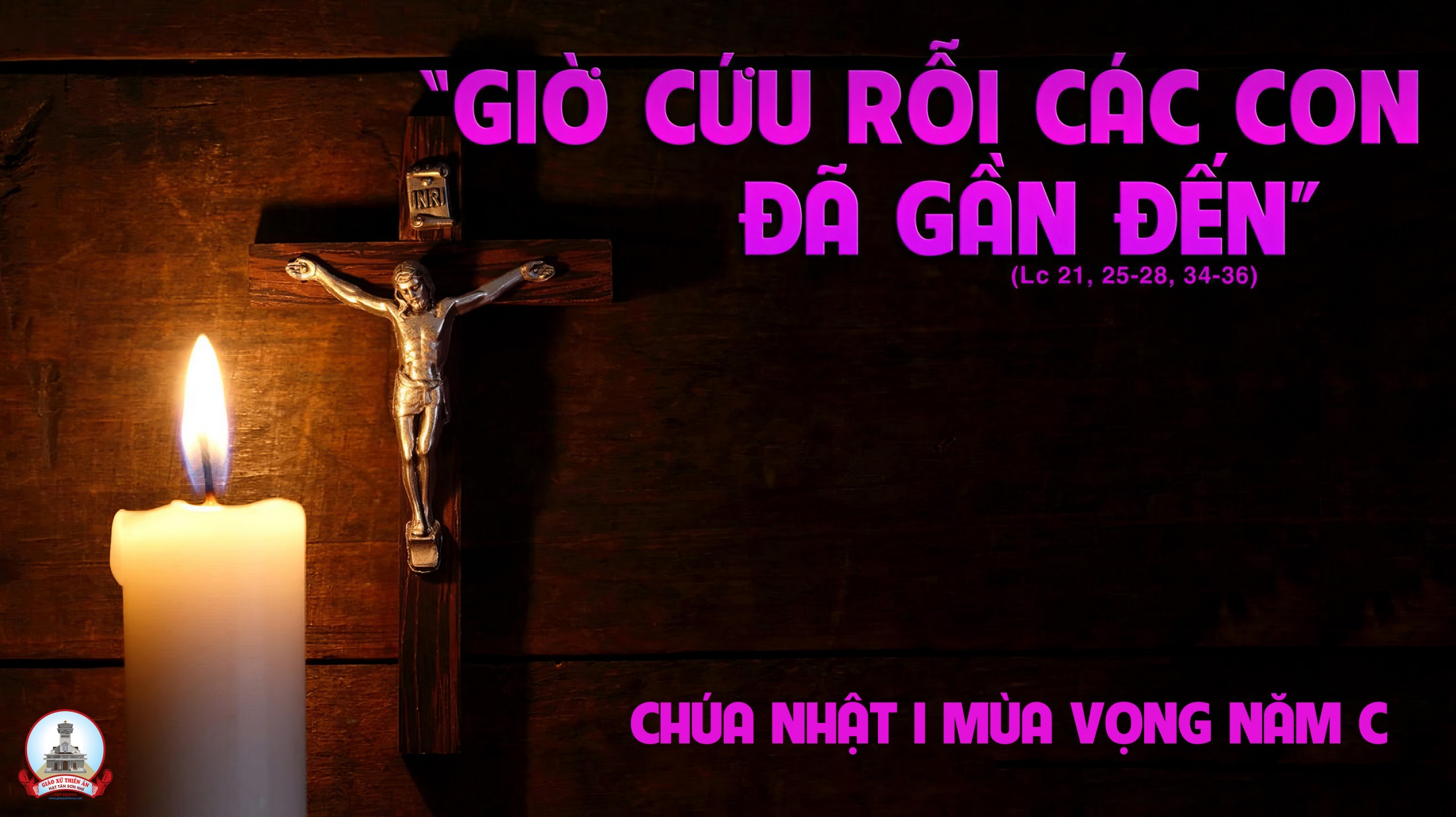 TẬP HÁT CỘNG ĐOÀN
Đk: Lạy Chúa, con nâng tâm hồn lên cùng Chúa.
Alleluia-alleluia:
Lạy Chúa, xin tỏ cho chúng con tình thương   của Chúa. Và ban ơn cứu độ cho chúng con. Alleluia.
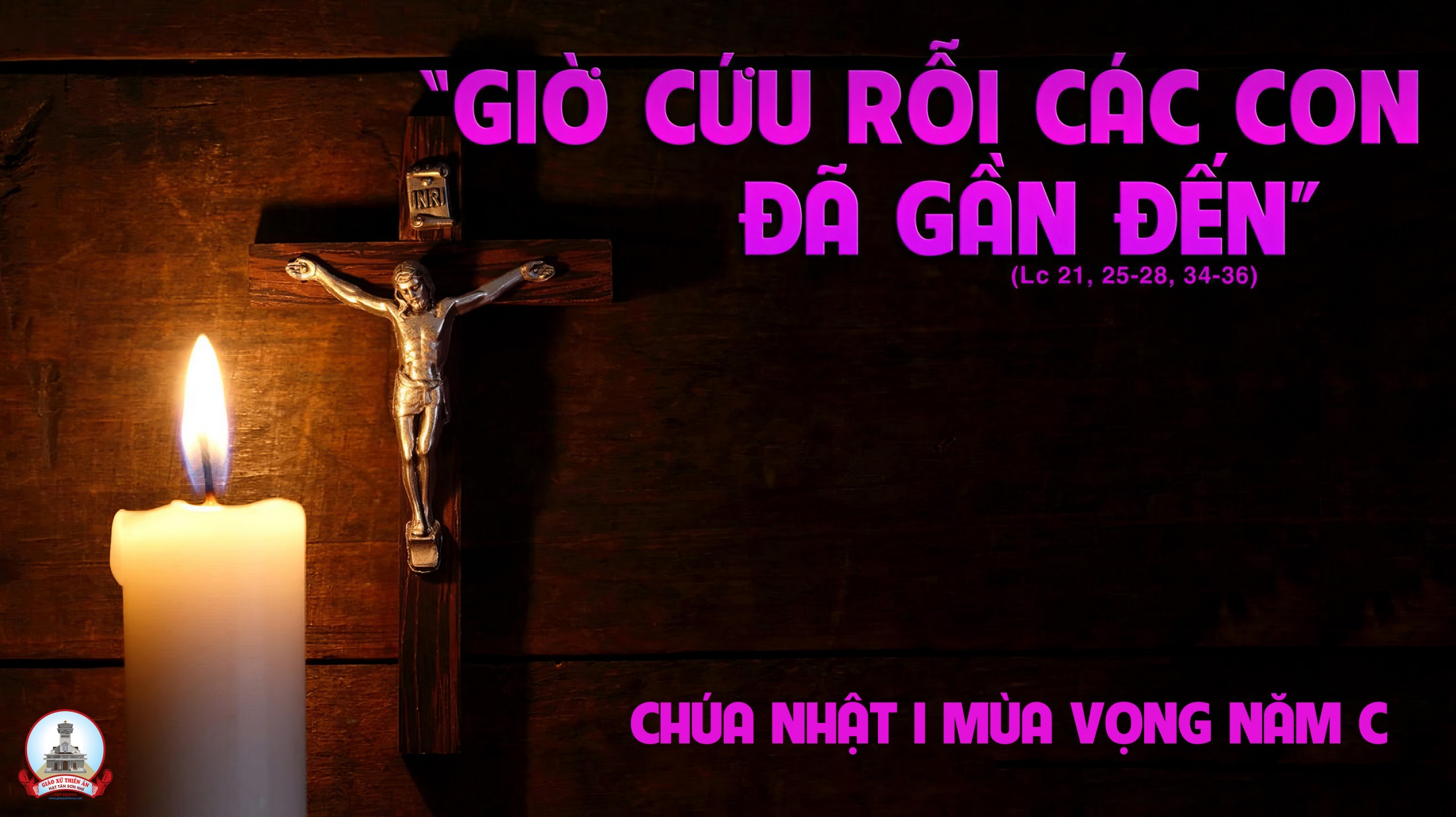 Ca Nhập LễHÃY SẴN SÀNG
Đk: Này đòan dân Chúa hãy sẵn sàng vì lúc ta không ngờ thì Chúa sẽ đến.
Này đòan dân Chúa hãy sẵn sàng vì lúc ta không ngờ thì Chúa đến gần.
Tk1:  Hãy thắp nến sáng với bao việc  lành. Chờ ngày về nơi  phúc vinh  thiên đàng.
Tk2: Hãy sống xứng đáng với Cha trên trời. Ngày dài trần gian tránh xa tội đời.
Đk:  Này đòan dân Chúa hãy sẵn sàng vì lúc ta không ngờ thì Chúa sẽ đến.
Này đòan dân Chúa hãy sẵn sàng vì lúc ta không ngờ thì Chúa đến gần.
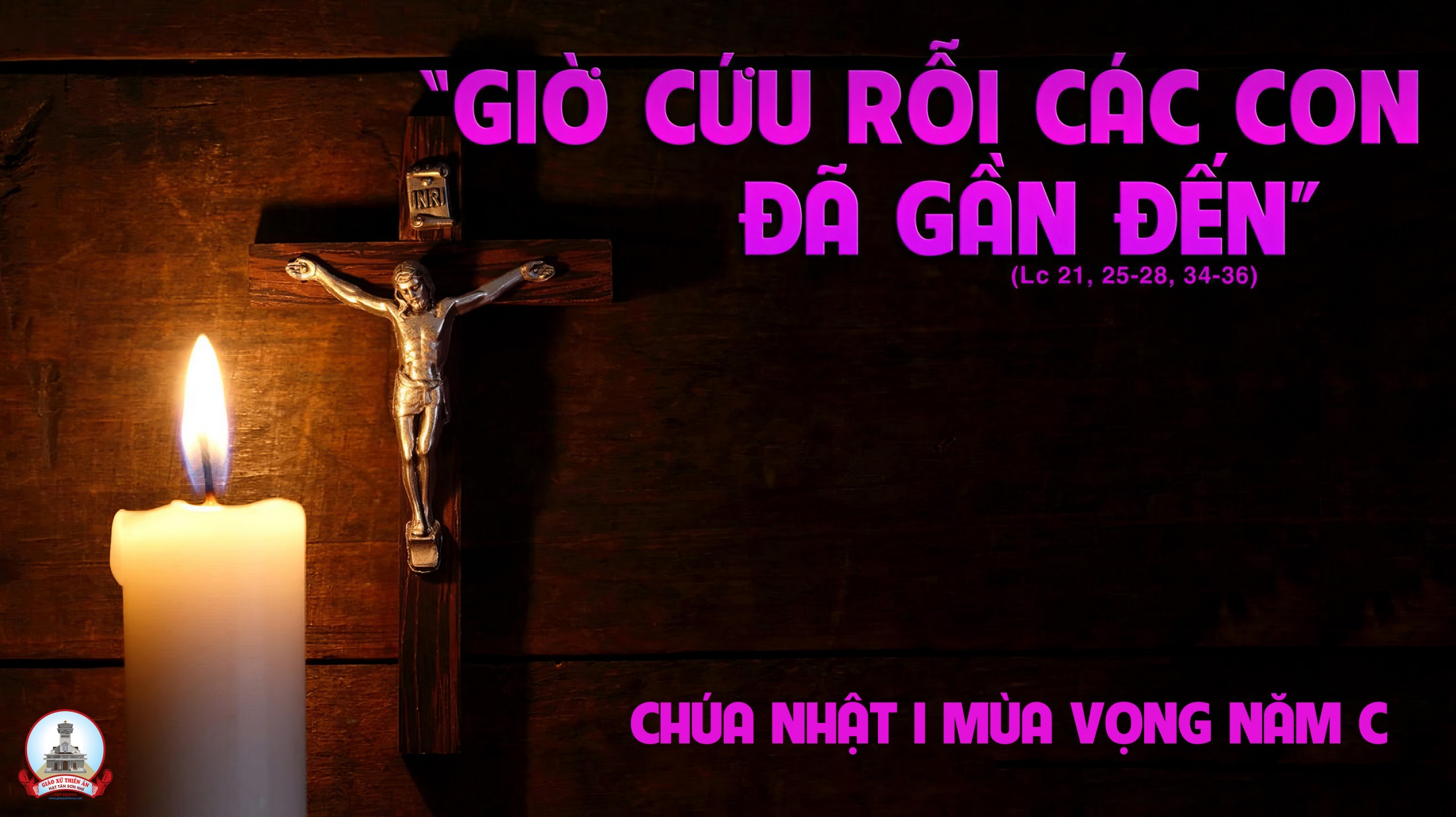 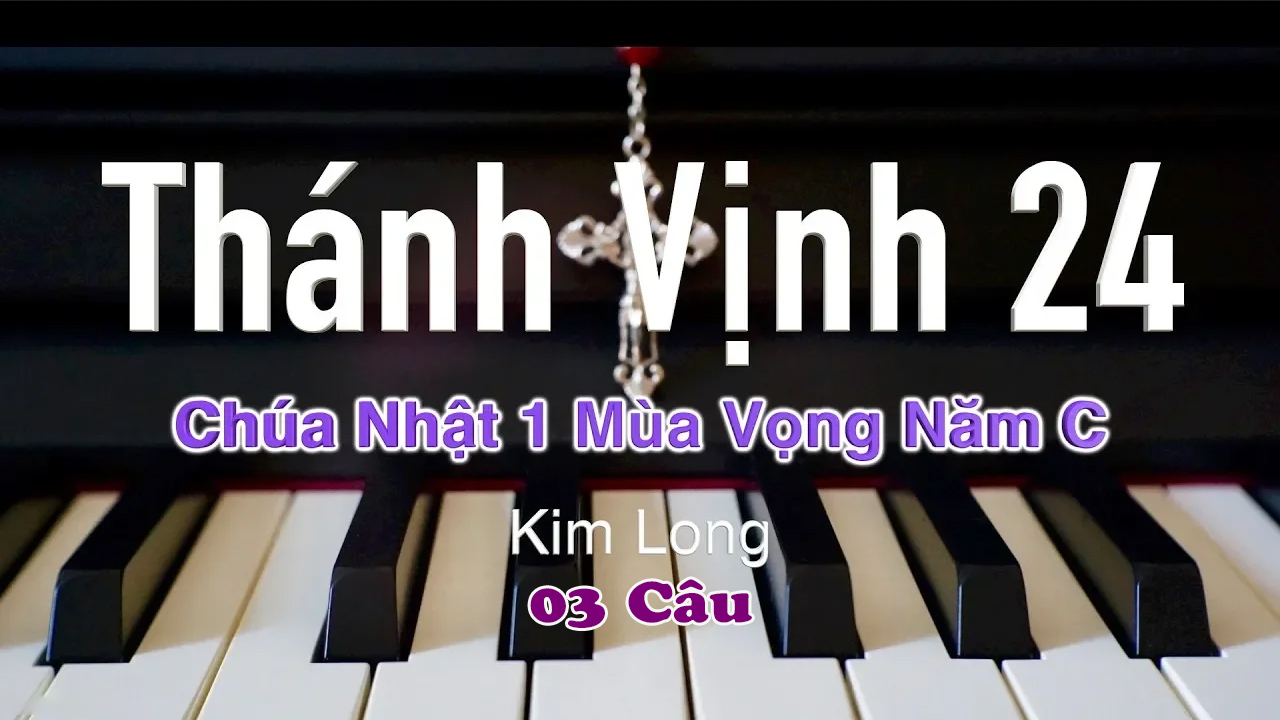 Đk: Lạy Chúa, con nâng tâm hồn lên cùng Chúa.
Tk1: Xin chỉ dạy con biết đường lối Chúa. Và dẫn con theo chân lý của Ngài, vì ngài là Thần Linh tế độ cho con. Ngày đêm con vững tin lòng thương xót Ngài.
Đk: Lạy Chúa, con nâng tâm hồn lên cùng Chúa.
Tk2: Xin chỉ đường cho những kẻ lỡ bước, vì Chúa đây luôn nhân ái chân thực, dìu kẻ nghèo hèn theo lối đường công minh, dạy con luôn vững tâm tìm theo lối Ngài.
Đk: Lạy Chúa, con nâng tâm hồn lên cùng Chúa.
Tk3: Bao nẻo đường Chúa thảy đều nghĩa tín, cùng những ai tuân giao ước của Ngài. Tội tình nặng nề con Chúa hãy dung tha, và xin thương xót con vì danh thánh Ngài.
Đk: Lạy Chúa, con nâng tâm hồn lên cùng Chúa.
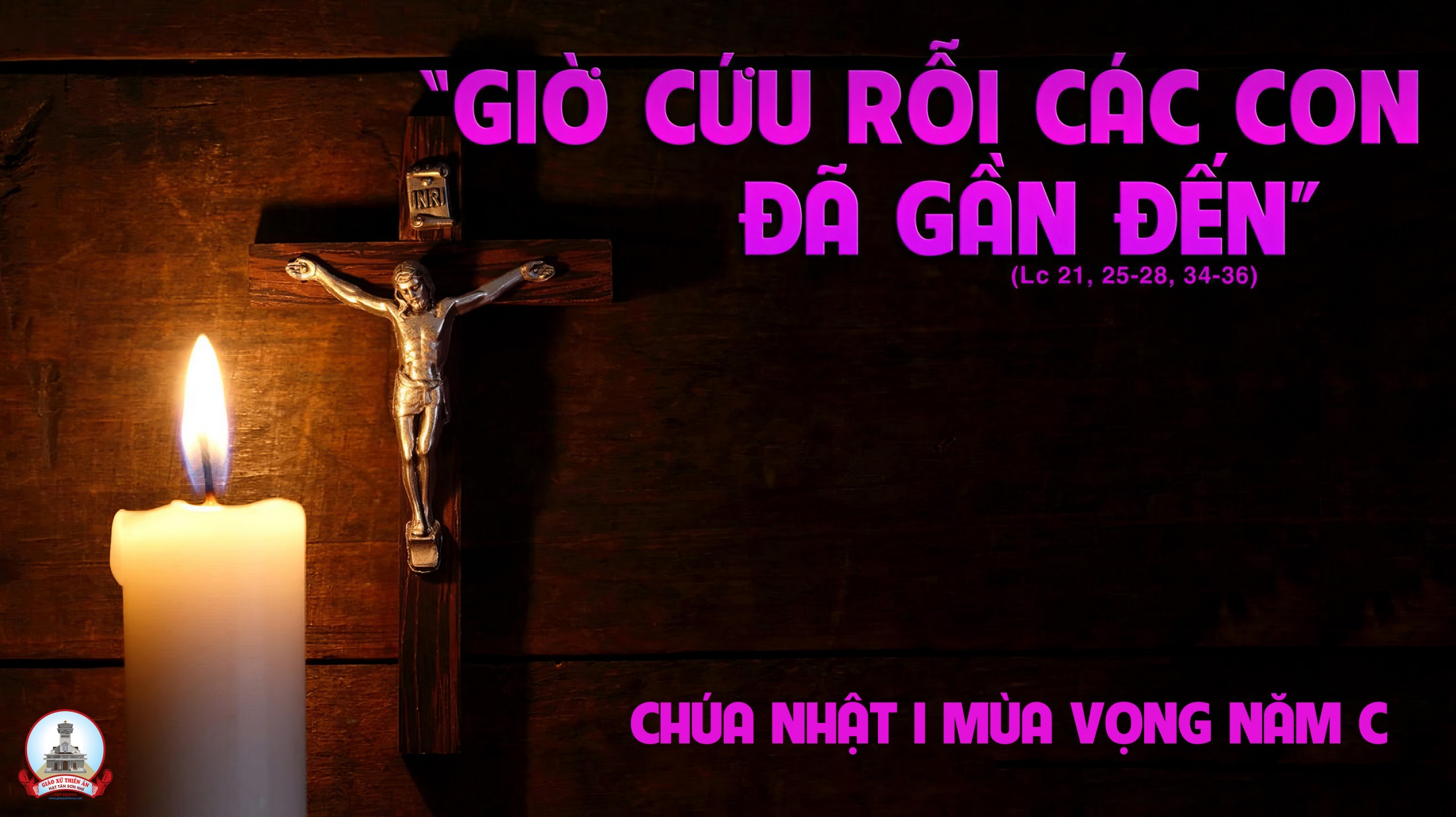 Alleluia-alleluia:
Lạy Chúa, xin tỏ cho chúng con tình thương   của Chúa. Và ban ơn cứu độ cho chúng con. Alleluia.
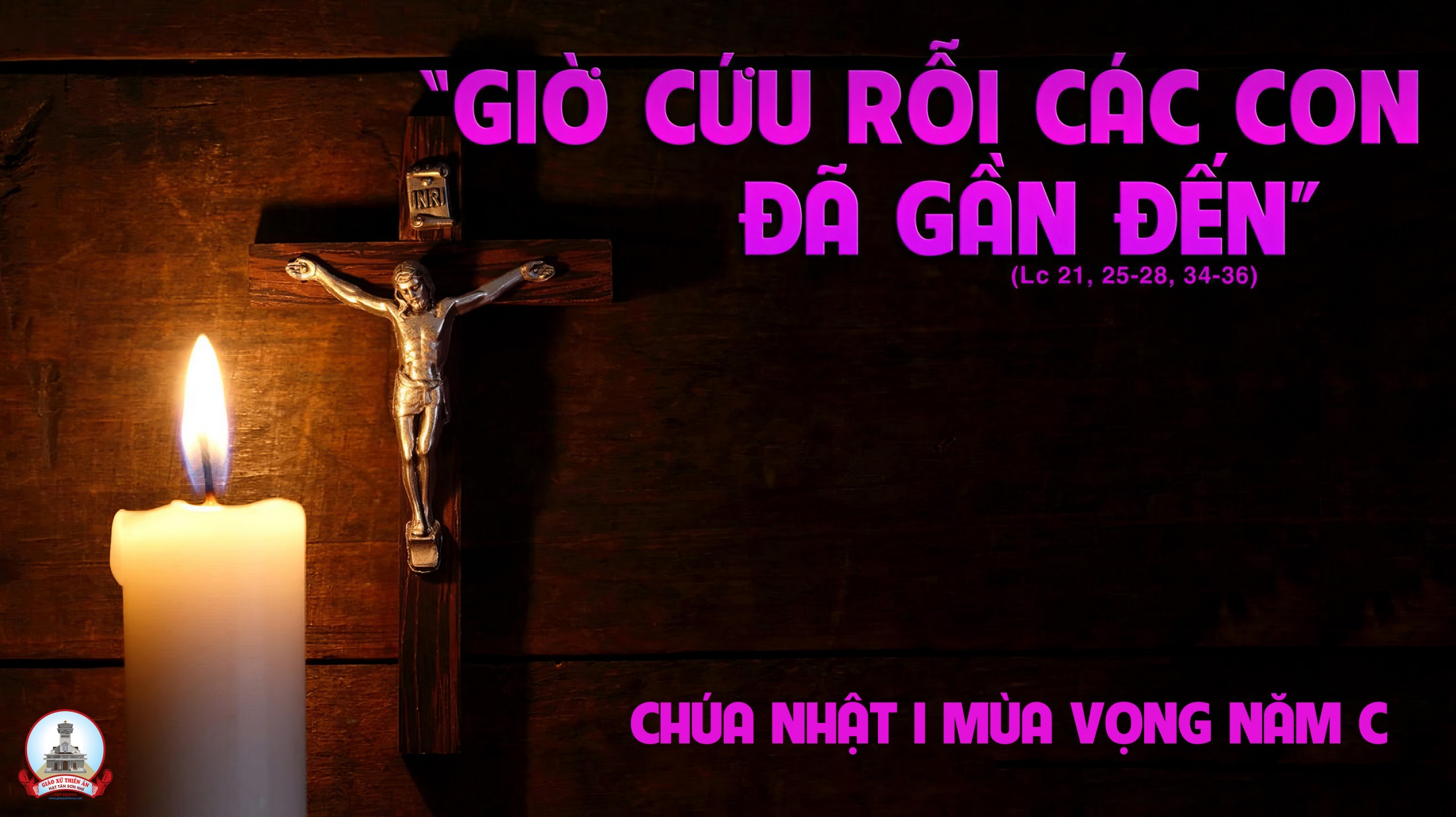 KINH TIN KÍNH
Tôi tin kính một Thiên Chúa là Cha toàn năng, Đấng tạo thành trời đất, muôn vật hữu hình và vô hình. Tôi tin kính một Chúa Giêsu Kitô, Con Một Thiên Chúa,
Sinh bởi Đức Chúa Cha từ trước muôn đời. Người là Thiên Chúa bởi Thiên Chúa, Ánh Sáng bởi Ánh Sáng, Thiên Chúa thật bởi Thiên Chúa thật,
được sinh ra mà không phải được tạo thành, đồng bản thể với Đức Chúa Cha: nhờ Người mà muôn vật được tạo thành. Vì loài người chúng ta và để cứu độ chúng ta,
Người đã từ trời xuống thế. Bởi phép Đức Chúa Thánh Thần, Người đã nhập thể trong lòng Trinh Nữ Maria, và đã làm người.
(cuối đầu)
Người chịu đóng đinh vào thập giá vì chúng ta, thời quan Phongxiô Philatô; Người chịu khổ hình và mai táng, ngày thứ ba Người sống lại như lời Thánh Kinh.
Người lên trời, ngự bên hữu Đức Chúa Cha, và Người sẽ lại đến trong vinh quang để phán xét kẻ sống và kẻ chết, Nước Người sẽ không bao giờ cùng.
Tôi tin kính Đức Chúa Thánh Thần là Thiên Chúa và là Đấng ban sự sống, Người bởi Đức Chúa Cha và Đức Chúa Con mà ra,
Người được phụng thờ và tôn vinh cùng với Đức Chúa Cha và Đức Chúa Con: Người đã dùng các tiên tri mà phán dạy. Tôi tin Hội Thánh duy nhất, thánh thiện, công giáo và tông truyền.
Tôi tuyên xưng có một Phép Rửa để tha tội. Tôi trông đợi kẻ chết sống lại và sự sống đời sau. Amen.
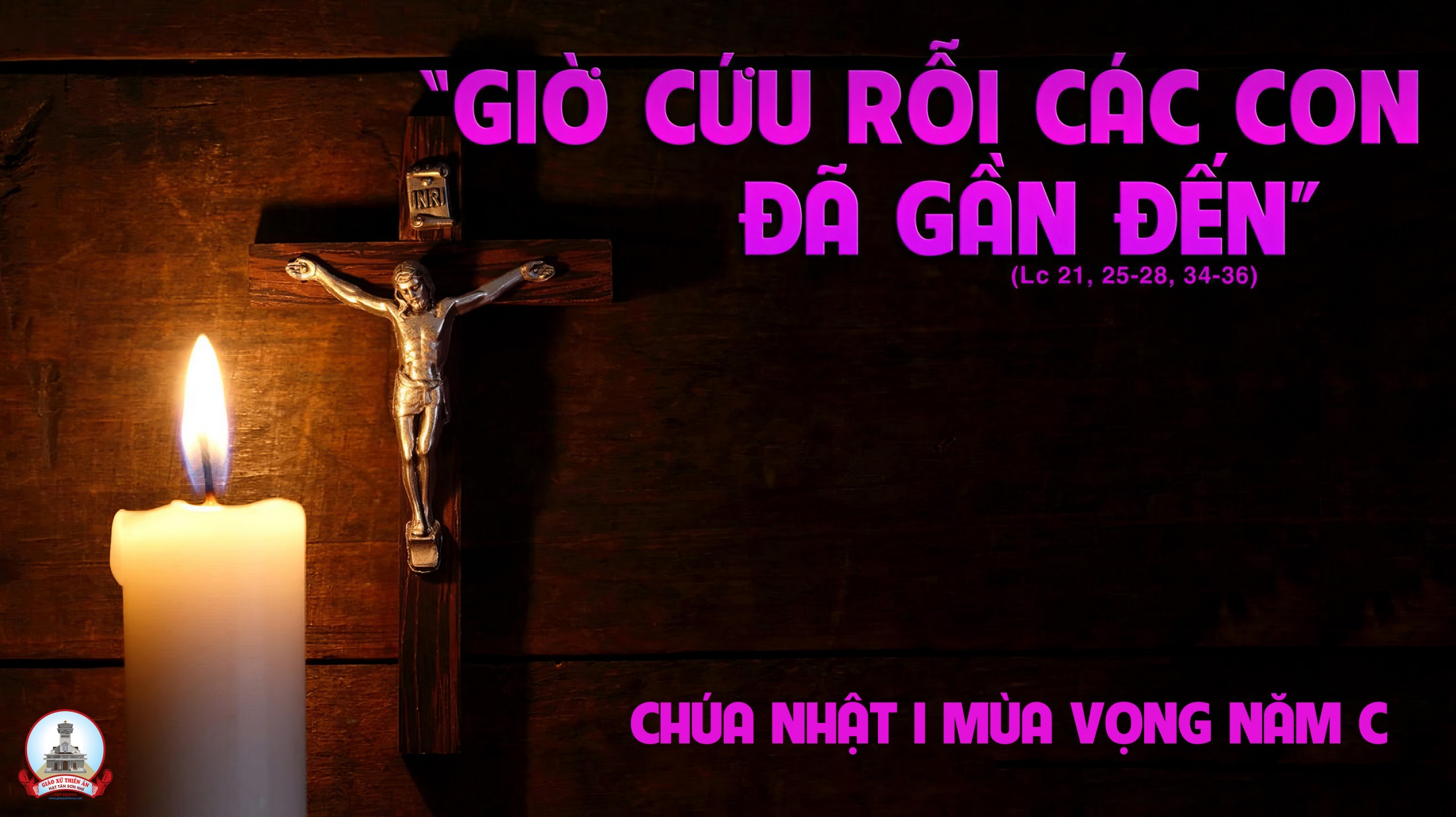 Ca Dâng LễLời Dâng
Tk1:  Này tấm bánh thơm đây ly rượu nồng nàn hương nho mới, xin góp về từ ruộng xanh dâng Chúa.
Cùng tiến dâng lên tâm tình của muôn con   người, là những ước mơ ngày vui đến trong cuộc đời.
Đk:  Xin dâng lên hy lễ mới này tấm bánh với ly   rượu. Xin Cha ban muôn ân phúc tràn lan trên toàn thế giới.
Xin dâng Cha bao mơ ước ngày mai quê hương sẽ rạng ngời, đời vui tươi thêm những nụ cười, tháng năm sống cho tình yêu người.
Tk2:  Của lễ hôm nay xin góp lại tình người trên thế giới, xin dâng ngài vạn bàn tay đổi mới.
Của lễ hôm nay chính là bằng chứng muôn đời, tình mến sẽ không nhạt phai đắp xây cuộc đời.
Đk:  Xin dâng lên hy lễ mới này tấm bánh với ly rượu. Xin Cha ban muôn ân phúc tràn lan trên toàn thế giới.
Xin dâng Cha bao mơ ước ngày mai quê hương sẽ rạng ngời, đời vui tươi thêm những nụ cười, tháng năm sống cho tình yêu người.
Ca Nguyện Hiệp LễNguyện Cầu Và Tỉnh Thức
Tk1:  Ngày Chúa sẽ đến bao điềm lạ ở  trên trời. Mặt trăng rung chuyển vạn vật khiếp kinh sợ hãi.
Quyền năng Thiên Chúa chiếu soi trên khắp địa cầu. Nào hãy tỉnh thức chớ lo say mê sự đời.
Đk: Hãy luôn tỉnh thức và luôn chuyên chăm nguyện cầu. Hỡi ai lạc lối Ngài luôn mong chờ đợi ta.
Chúa đang ngự đến triều thiên vinh quang rạng ngời. Những ai thành tín ngài cho hưởng quê muôn đời.
Tk2:  Dù cho bôn ba xáo trộn ở giữa cuộc đời. Lòng luôn kết hiệp nguyện cầu để tâm tỉnh thức.
Nhiều cơn cám dỗ vẫn luôn bao vây đêm ngày. Nguyện xin ơn Chúa giúp con thắng vượt yếu hèn.
Đk: hãy luôn tỉnh thức và luôn chuyên chăm nguyện cầu. Hỡi ai lạc lối Ngài luôn mong chờ đợi ta.
Chúa đang ngự đến triều thiên vinh quang rạng ngời. Những ai thành tín Ngài cho hưởng quê muôn đời.
Tk3: Chờ đón Chúa đến tâm hồn tỉnh thức nguyện cầu. Đừng để lòng mình nặng nề lắng lo phủ lấp.
Ngày đêm mê mải chén say chén vui tiệc đời. Hãy luôn  tỉnh thức giữ cho tinh thần vững vàng.
Đk: Hãy luôn tỉnh thức và luôn chuyên chăm nguyện cầu. Hỡi ai lạc lối Ngài luôn mong chờ đợi ta.
Chúa đang ngự đến triều thiên vinh quang rạng ngời. Những ai thành tín ngài cho hưởng quê muôn đời.
Ca Kết LễNguyện Mùa Vọng
Đk: tỪ trần gian con ngước trông lên Chúa ôi. Cầu xin hãy mưa Đấng Thiên Sai Chúa ôi, nghe lời van thiết tha.
Ngày và đêm con vẫn van xin chúa thương, Người ban ơn cứu rỗi yêu thương bốn phương, cho đòan con ngóng chờ.
Tk1: Xa xôi cõi trần mong Chúa viếng   thăm. Chúa là hừng đông phá tan mờ   tối…
Qua bao tháng ngày xin Chúa đóai thương, xóa tội trần gian, xóa bao lỗi lầm.
Đk: Từ trần gian con ngước trông lên Chúa ôi. Cầu xin hãy mưa đấng thiên sai Chúa ôi, nghe lời van thiết tha.
Ngày và đêm con vẫn van xin Chúa thương, người ban ơn cứu rỗi yêu thương bốn phương, cho đòan con ngóng chờ.